Colicky upper abdominal pain for 1WK 
Vomting assocaited with jaundice.
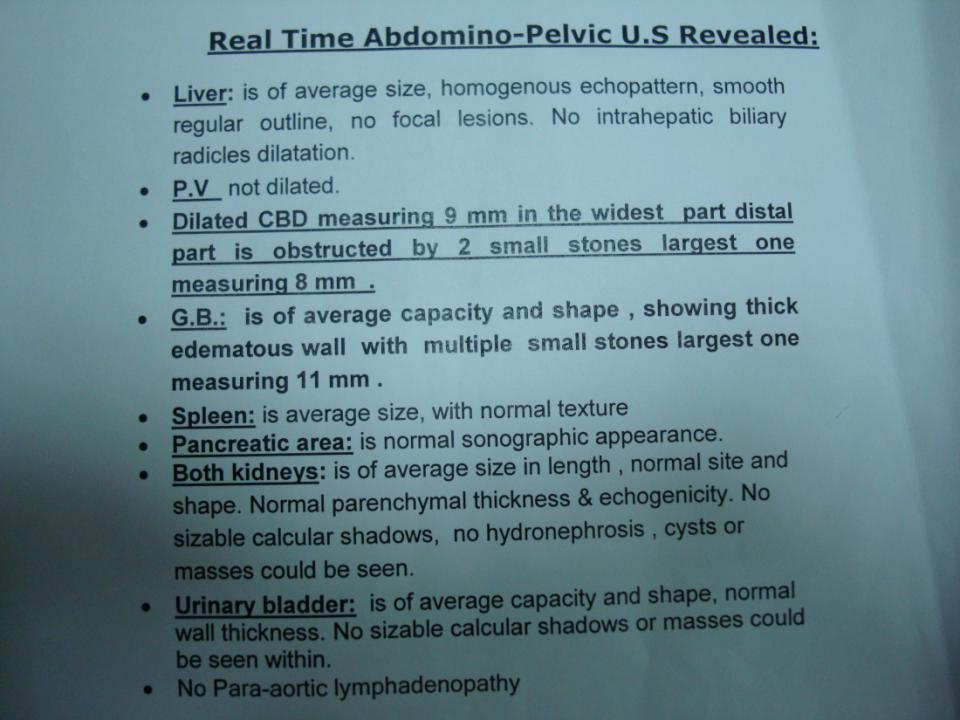 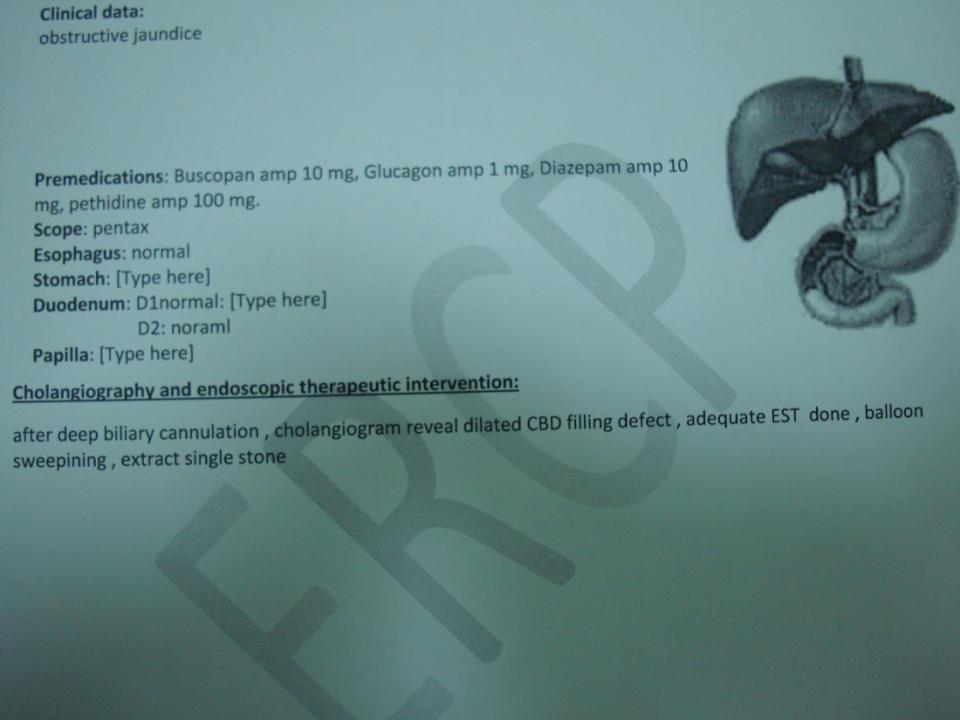 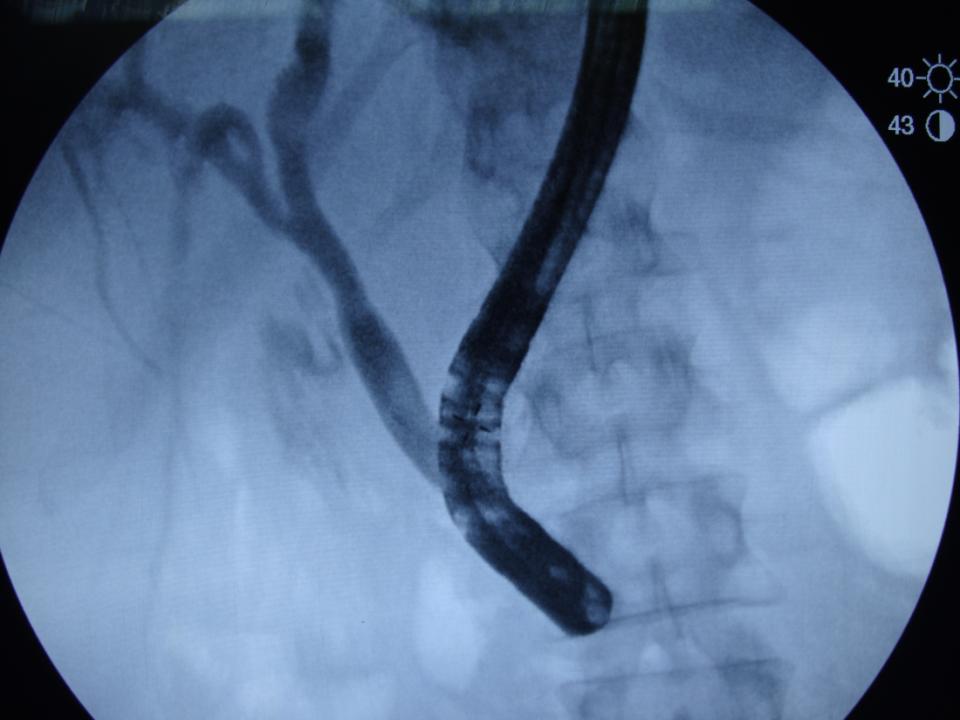